mais informações
www.ecologyday.eu
info@speco.pt
TÍTULO DA ATIVIDADE
16 Setembro 2024
Outras informações, como descrição, local e inscrições
OUTROS LOGOS
mais informações
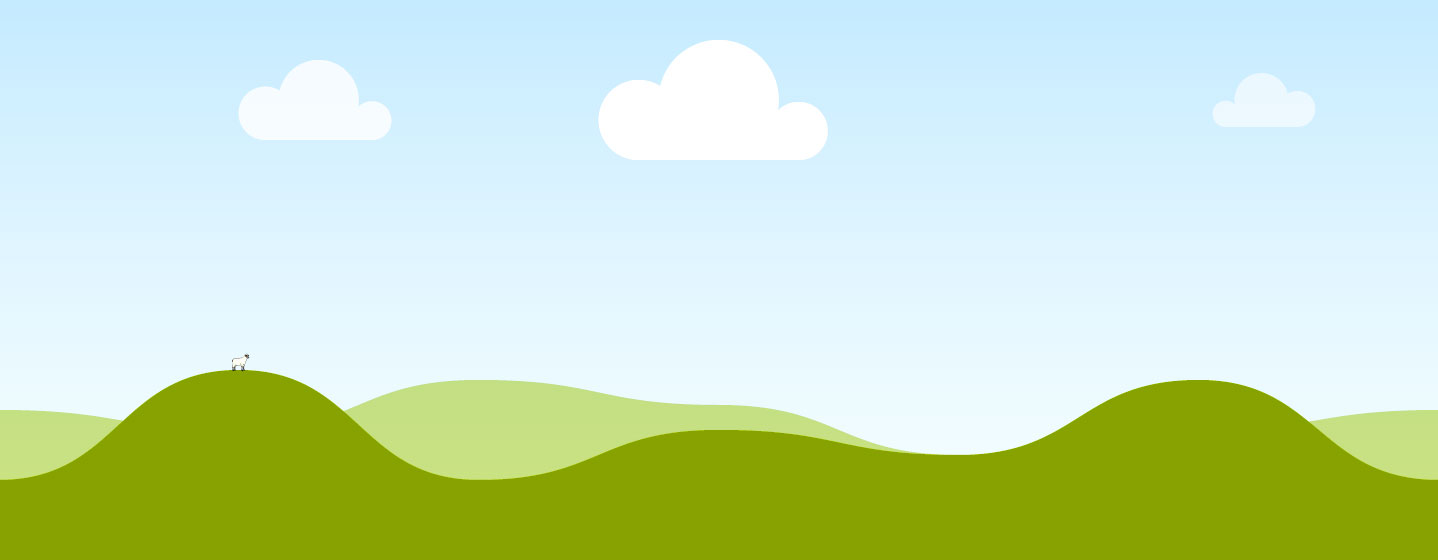 www.ecologyday.eu
info@speco.pt
TÍTULO DA ATIVIDADE
16 Setembro 2024
Outras informações, como descrição, local e inscrições
OUTROS LOGOS
more information
www.ecologyday.eu
info@speco.pt
ACTIVITY TITLE
16th September 2024
Further information, such as short description, venue, & registration
OTHER LOGOS
more information
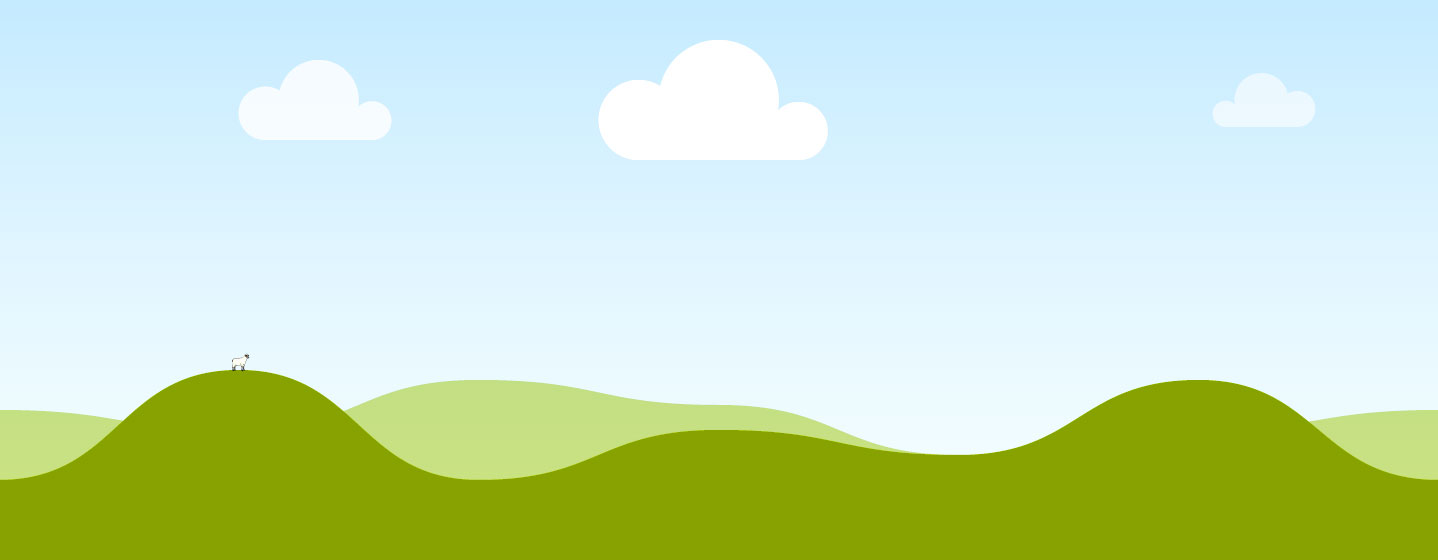 www.ecologyday.eu
info@speco.pt
ACTIVITY TITLE
16th September 2024
Further information, such as short description, venue, & registration
OTHER LOGOS
plus d’informations
www.ecologyday.eu
info@speco.pt
TITRE DE L'ACTIVITÉ
16 Septembre 2024
Informations complémentaires, telles qu'une brève description, le lieu et les modalités d'inscription
AUTRES LOGOS
plus d’informations
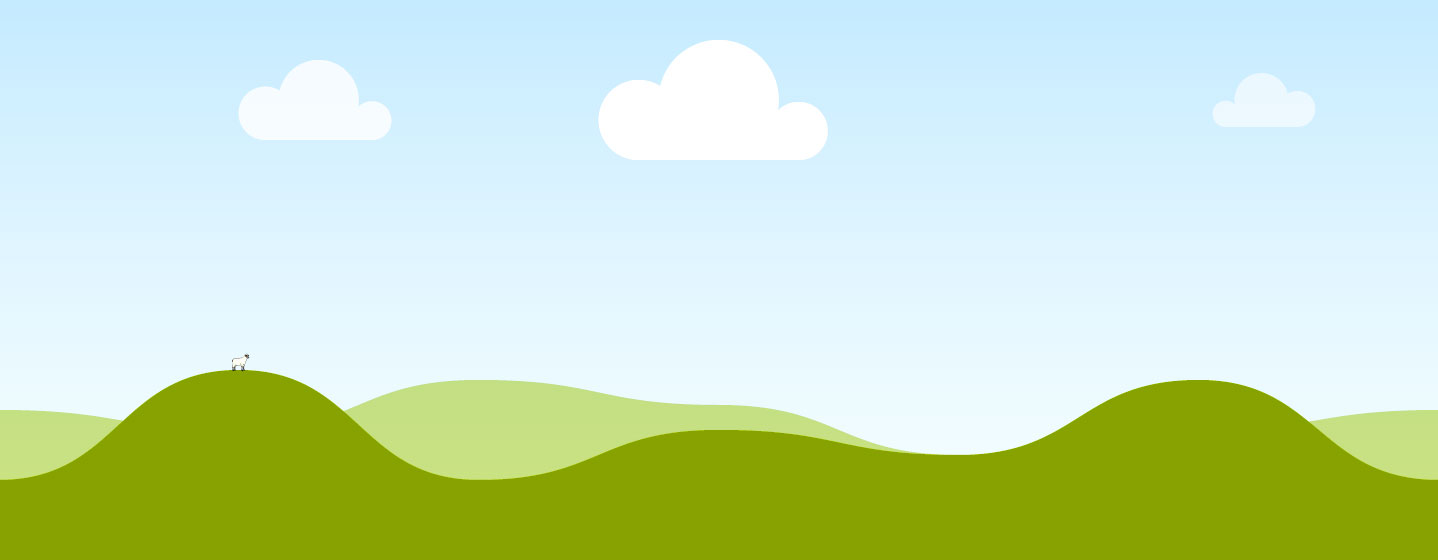 www.ecologyday.eu
info@speco.pt
TITRE DE L'ACTIVITÉ
16 Septembre 2024
Informations complémentaires, telles qu'une brève description, le lieu et les modalités d'inscription
AUTRES LOGOS
más información
www.ecologyday.eu
info@speco.pt
TÍTULO DE LA ACTIVIDAD
16 Septiembre 2024
Información adicional, como una breve descripción, dónde y cómo inscribirse
más logotipos
más información
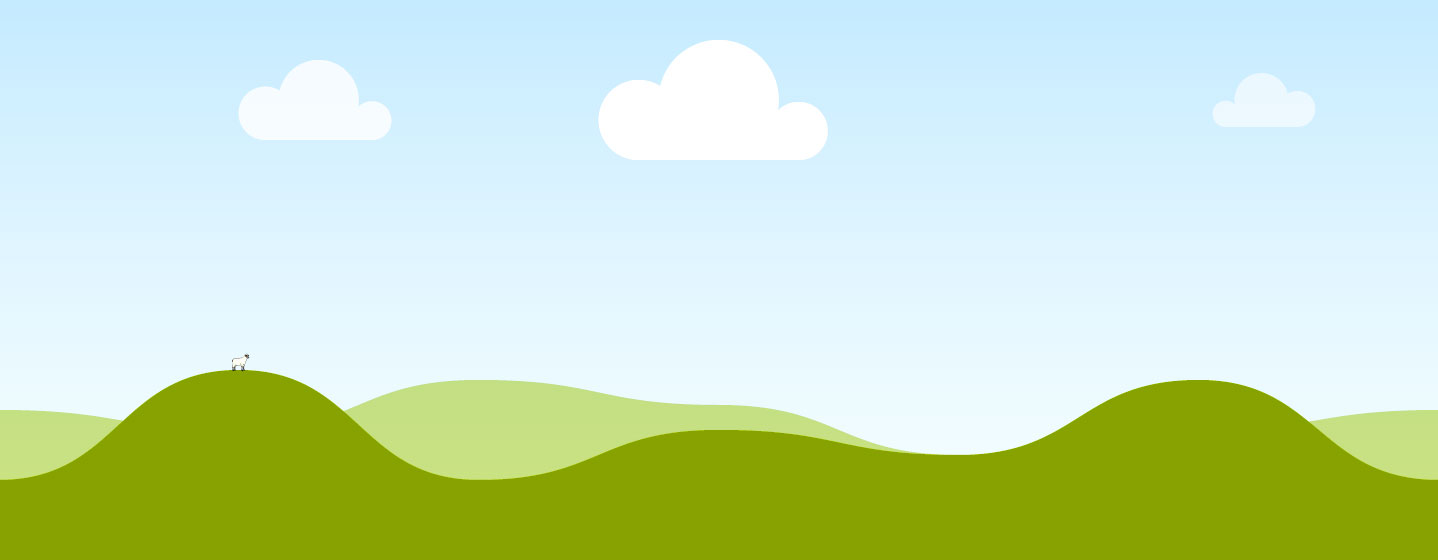 www.ecologyday.eu
info@speco.pt
TÍTULO DE LA ACTIVIDAD
16 Septiembre 2024
Información adicional, como una breve descripción, dónde y cómo inscribirse
más logotipos
mais informações
www.ecologyday.eu
info@speco.pt
DO RIO À TORNEIRA.
OS BIOINDICADORES DA QUALIDADE DA ÁGUA.
16 setembro 2024
Visita interativa ao Pavilhão da Água
Inscrições prévias
mais informações
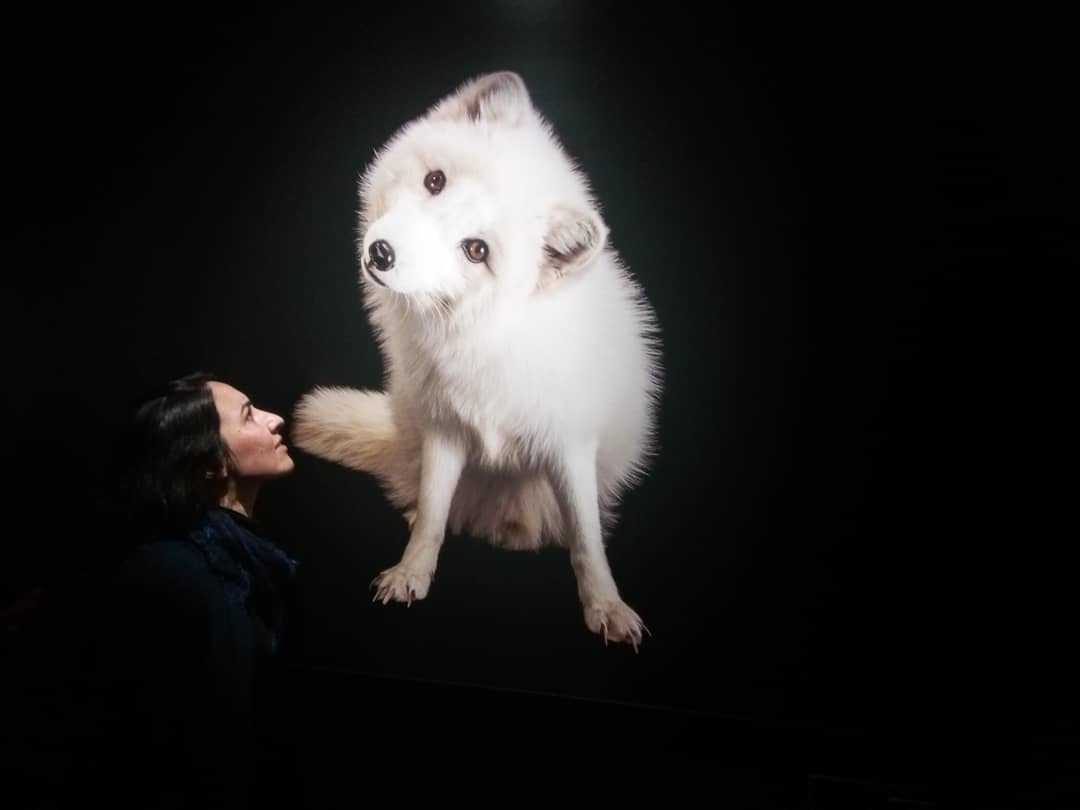 www.ecologyday.eu
info@speco.pt
DO RIO À TORNEIRA.
OS BIOINDICADORES DA QUALIDADE DA ÁGUA.
16 setembro 2024
Visita interativa ao
Pavilhão da Água
Inscrições prévias